Центральноукраїнський  державний педагогічний університет
імені Володимира Винниченка
Шапран Вікторія Степанівна
Формування пізнавальної активності учнів у навчанні природничих наук засобами інформаційних технологій
014 «Середня освіта (Природничі науки)»
Науковий керівник: 
доктор педагогічних наук, доцент, завідувач кафедри природничих наук та методик їхнього навчання 
ПОДОПРИГОРА Наталія Володимирівна
Кропивницький  - 2020
Завдання сучасної школи
Сучасний учень
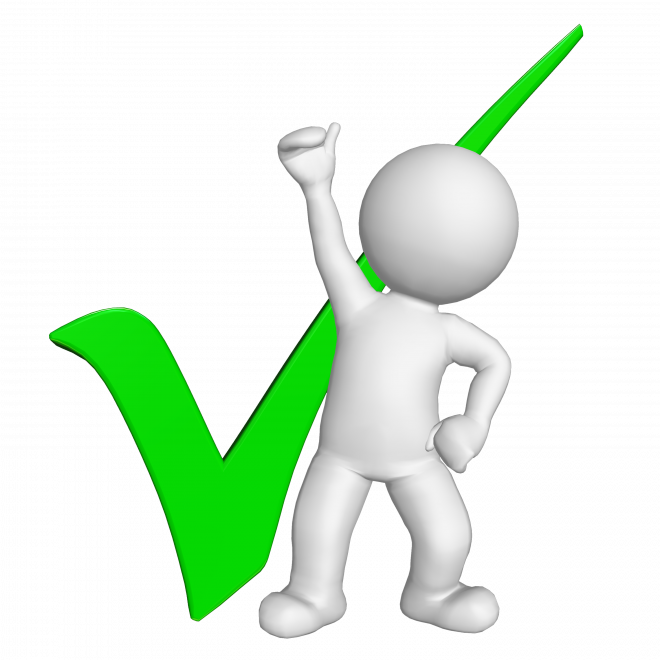 Система освіти має забезпечувати формування в учнів цілісної наукової картини світу, здатності до самостійного наукового пізнання, самоосвіти і самореалізації особистості
Компетентності в природничих науках
Мета
теоретико-практичне обґрунтування процесу формування пізнавальної активності учнів у навчанні інтегрованого курсу «Природничі науки» старшої профільної школи засобами інформаційних технологій
Об’єкт
навчання природничих наук, фізики, хімії, біології учнів старшої профільної школи
Предмет
методика формування пізнавальної активності учнів старшої школи у навчанні природничих наук засобами інформаційних технологій
Гіпотеза
формування пізнавальної активності старшокласників у процесі навчання природничих дисциплін засобами інформаційних технологій буде сприяти підвищенню якості навчання учнів природничих наук, розвитку їх інтелектуальних здібностей, пробуджувати творчі нахили, сприяти саморозвитку, формувати прагнення до самоосвіти упродовж усього життя.
Наукова новизна дослідження
обґрунтовано методику формування пізнавальної активності учнів у навчанні природничих наук засобами інформаційних технологій; розроблено методику навчання природничих наук у старшій школі засобами інформаційних технологій.
Практичне значення дослідження
Розроблено й експериментально перевірено методику формування пізнавальної активності учнів у навчанні природничих наук засобами інформаційних технологій; 
Розроблено та впроваджено у практику роботи старшої школи навчально-методичний комплекс, який включає: 
а) систему уроків з використанням он-лайн сервісів для демонстрації матеріалу та опитування учнів; 
б) збірку тестових завдань з фізики, хімії, біології в сервісі Classtime;
в) рекомендації застосування різноманітних платформ та сервісів для онлайн та дистанційного навчання.
РОЗДІЛ І
Теоретичні основи дослідження
У ході дослідження встановлено:
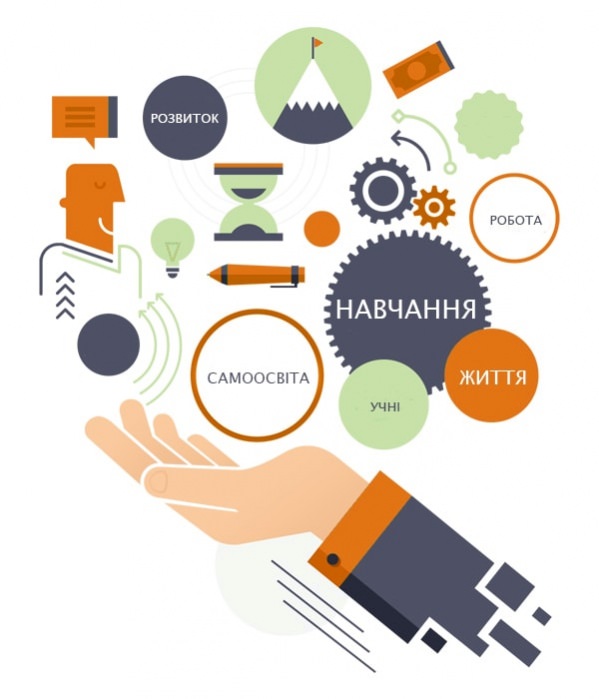 РОЗДІЛ ІІ
Методика формування пізнавальної активності учнів старшої школи у процесі навчання природничих наук
Складники методики
Нормативний складник
Концепція Нової української школи, 
Державний стандарт базової і повної загальної середньої освіти; Програми інтегрованого курсу «Природничі науки» 10-11 кл.
Методологічний складник
Системний, особистісноорієнтований, діяльнісний, компетентнісний підходи
Цільовий складник
Мета: теоретико-практичне обґрунтування процесу формування ПА учнів у навчанні інтегрованого курсу «Природничі науки» старшої профільної школи засобами ІТ
Цілі – формування та розвиток в учнів ПА в процесі навчання ПН засобами  ІТ.
Завдання: формування умінь і навичок в навчанні ПН засобами ІТ для реалізації компетентнісного підходу; підсилення пізнавальної спрямованості навчання.
Змістовий складник
Інваріантний компонент: зміст навчальних предметів фізики, хімії, біології; дидактичний матеріал прикладного спрямування, ознайомлення учнів із можливостями застосування засобів ІТ за видами навчальної інформації особливостями роботи з нею, способами та методами засвоєння матеріалу, узагальнення, повторення та систематизації.
Варіативний компонент: додаткові  матеріали, що  сприяють активізації ПА в навчанні ПН
Процесуальній складник
Методи навчання: самостійна робота; продуктивні методи (проблемний, дослідницький), метод проектів; словесні, ілюстративні, практичні (створення онлайн презентацій, ментальних карт, виконання віртуальних дослідів та експериментів)
Засоби навчання. Онлайн застосунки: для активізації ПД: LearningApps, Kahoot it!, Classtime (Командні ігри); для перевірки рівня засвоєння знань: Plickers, Classtime, тестова платформа «На урок», платформа «Всеосвіта», Kahoot it!; унаочнення матеріалу уроку: платформи-симулятори природних явищ: Фізика в школі, Інтерактивні симуляції для природничих наук і математики, реєстратор даних LabQuest 2, навчальні відео з YouTube; для організації навчального процесу: Padlet, Google Clasroom
Критерії, рівні, та показники ПА учнів
Критерії: пізнавально-діяльнісний, вольовий, емоційний.  Рівні: В, Д, С, Н;
Форми навчання: індивідуальна, групова, урок, веб-урок, тренінг;  позакласні форми (форум, МАН, ЗНО), дистанційне навчання
Результативний складник: рівень активності ПА
Застосування засобів мобільного навчання в освітньому процесі
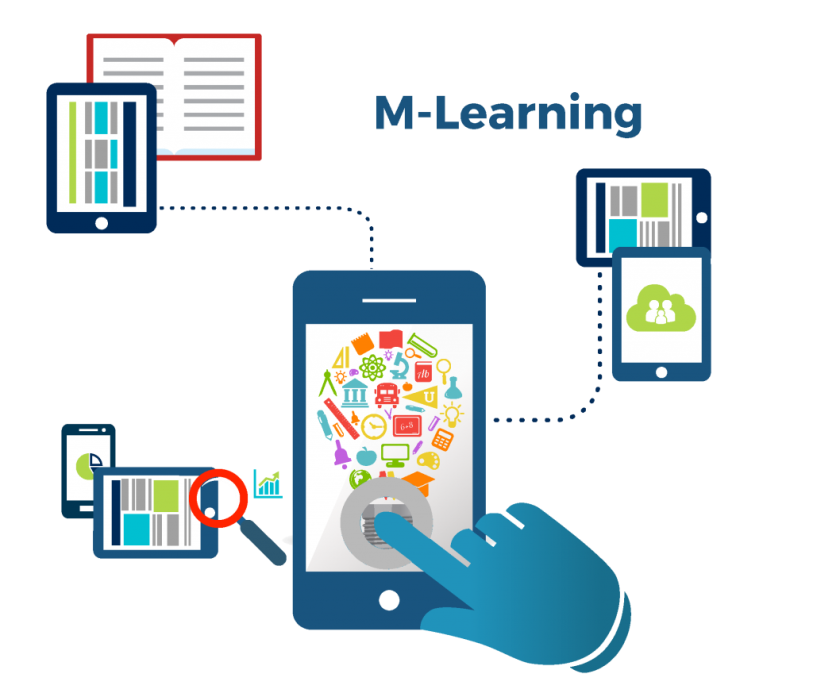 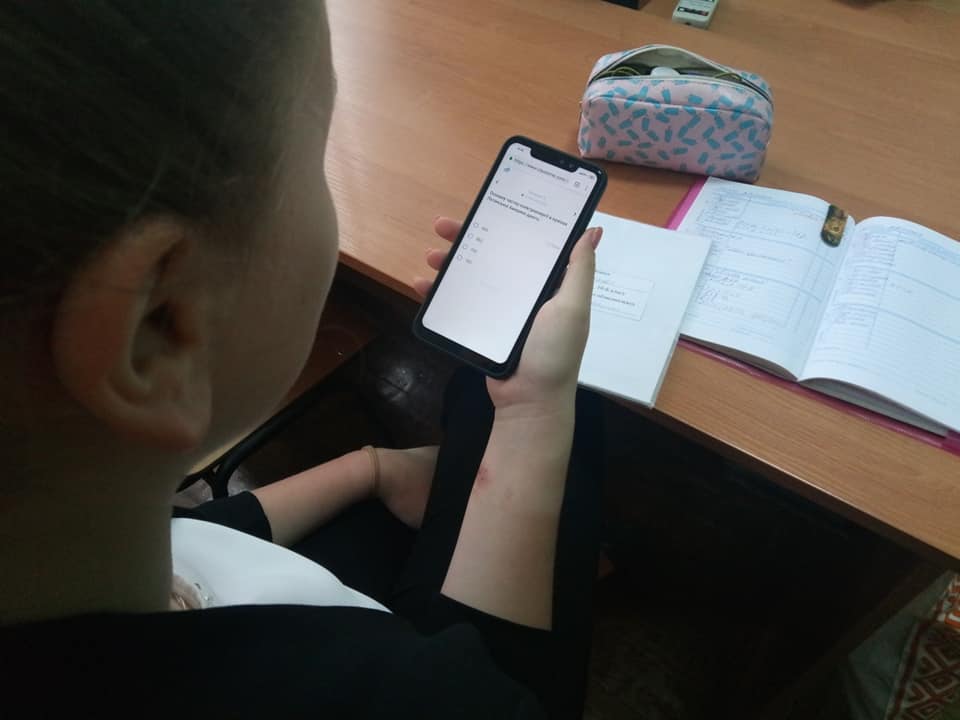 Використання онлайнових засобів навчання на різних етапах уроку та в процесі навчання природничих наук
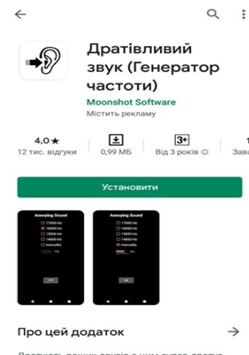 Classtime
Платформи-симулятори природних явищ
Віртуальні лабораторії
LearningApps
Kahoot it!
Plickers
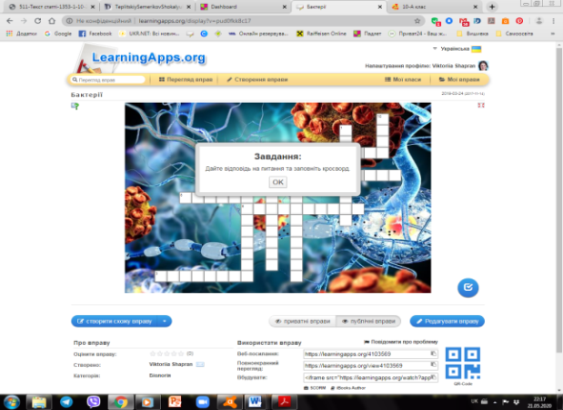 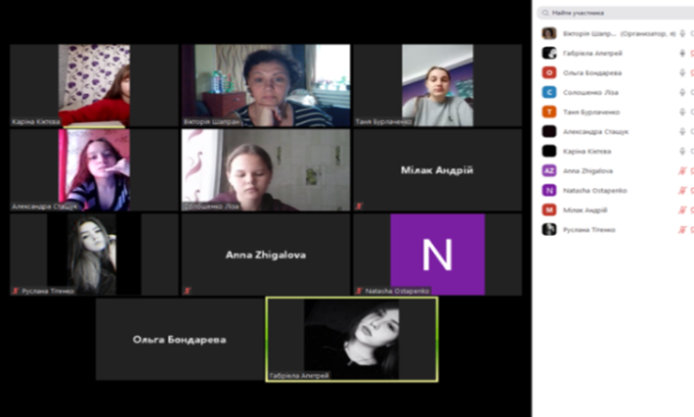 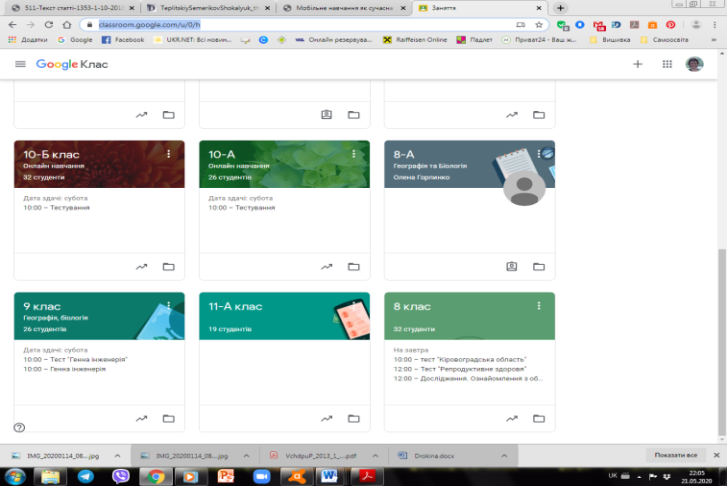 Використання онлайн застосунків на уроках природничих дисциплін
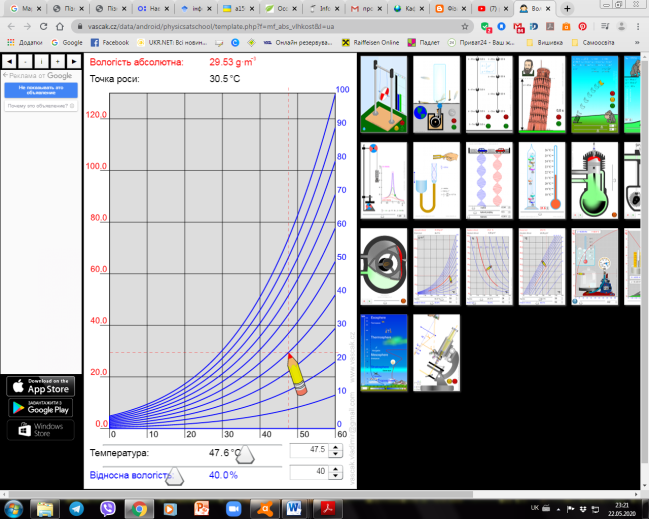 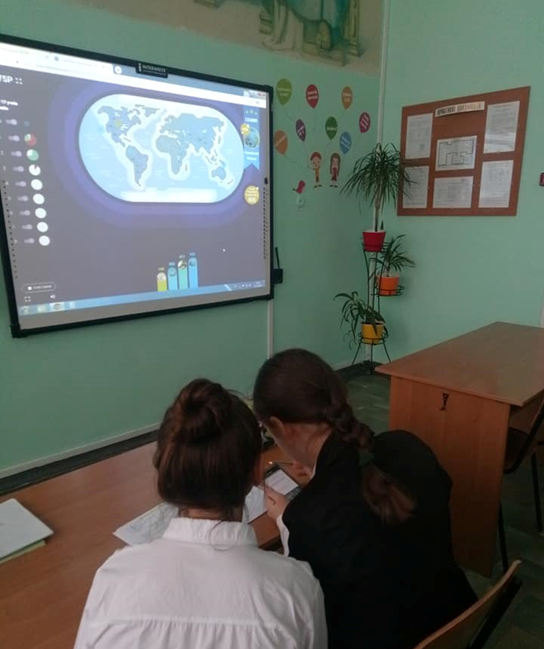 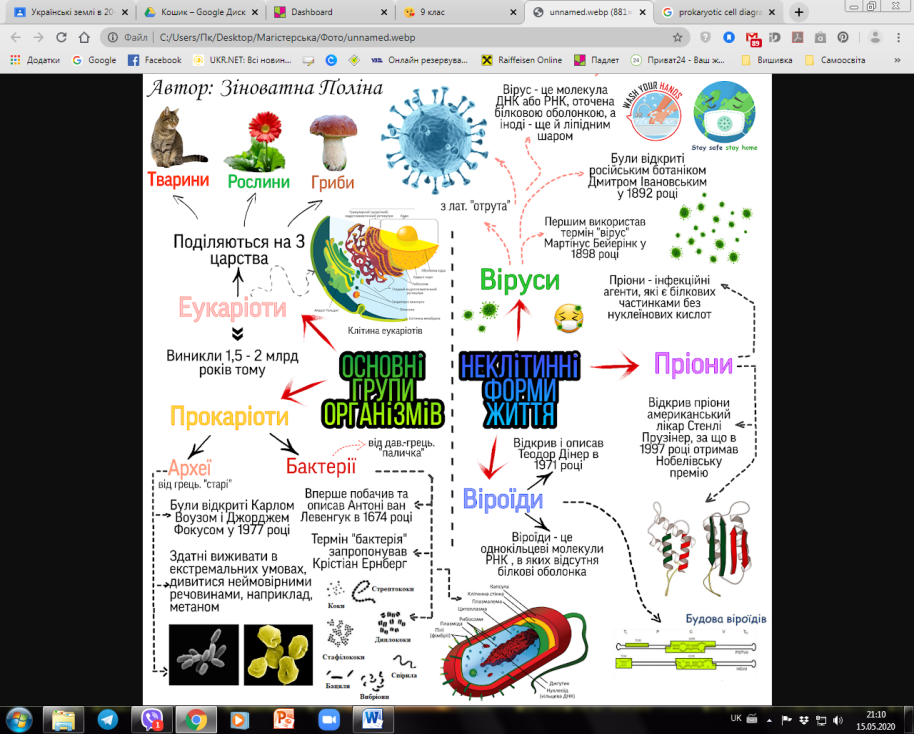 Платформи-симулятори природніх явищ
Ментальні карти
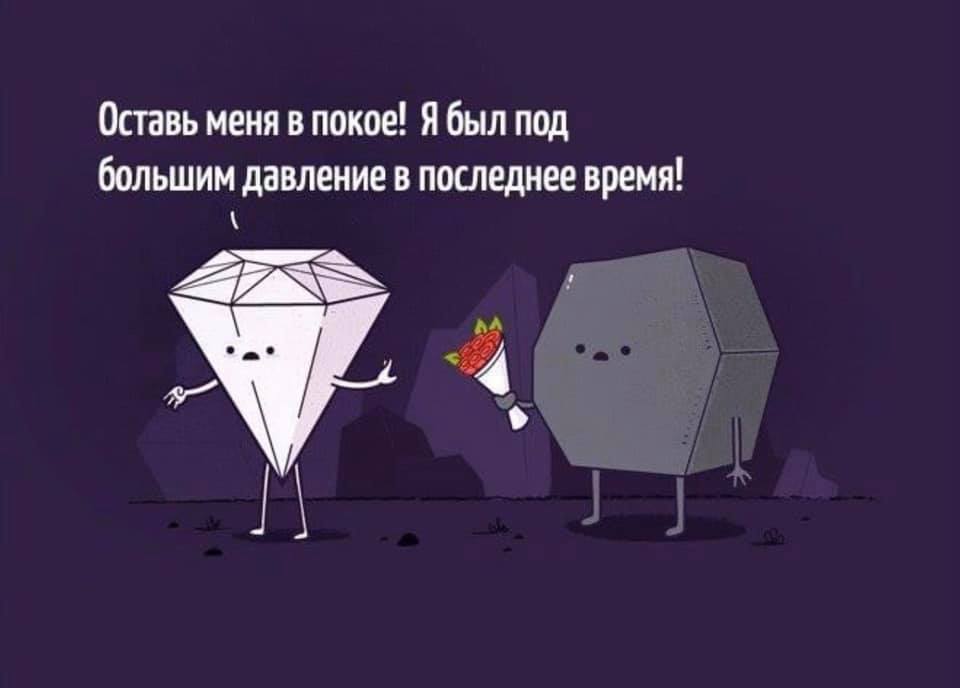 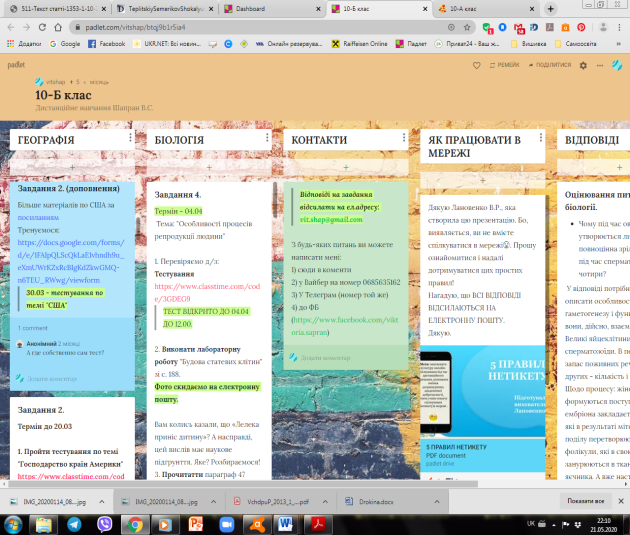 Використання Командних ігор від Classtime
Цікаві картинки і меми
Платформа Padlet під час дистанційного навчання
Експериментальна перевірка ефективності методики
Розподіл учнів 10-11 кл. за рівнями сформованості пізнавальної активності
Динаміка рівня якості знань в ході експерименту з фізики
Динаміка рівня якості знань в ході експерименту з біології
Динаміка рівня якості знань в ході експерименту з хімії
Висновки
Обґрунтовано і доведено, що одним із шляхів урізноманітнення форм, методів та прийомів  навчання, які б стимулювали пізнавальну активність учнів є використання інформаційних технологій. 
Для досягнення найбільш ефективного результату їх застосування,  доцільним є їх одночасне поєднання в певних комбінаціях. Вчитель самостійно визначає які застосунки будуть більш раціональні для використання на уроці. 
Формування активності сприйняття матеріалу можливе за рахунок активізації пізнавальної активності учнів, що досягається шляхом використання спеціальних засобів, оптимальних форм та методів навчання. 
Розроблено і обґрунтовано методику підвищення пізнавальної активності учнів старшої школи на уроках природничих дисциплін. Дана технологія навчання сприяє підвищенню пізнавальної активності учнів, забезпечує наступність у формуванні та розвитку пізнавального інтересу учнів старшої школи до природничих наук, фізики, хімії, біології.
Висновки
Доведено, що застосування інформаційних технологій у навчанні природничих наук сприяє підвищенню пізнавального інтересу учнів до їх вивчення, реалізуються міжпредметні зв’язки, які сприяють формуванню та розвитку пізнавального інтересу учнів старшої школи до природничих наук. 
Подальшого розвитку положення педагогічної теорії щодо вдосконалення процесу розвитку пізнавальної активності старшокласників в процесі навчання природничих наук набули завдяки спеціально організованому інформаційно-сформованому середовищу з предметів природничого циклу, яке сприяє активізації суб’єктивної позиції старшокласника та забезпеченню пізнання через міжпредметні зв’язки з використанням засобів інформаційних технологій навчання на уроках природничих наук.
Дякую за увагу!